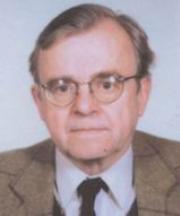 ΕΤΕΡΟΤΗΤΑ ΣΤΗΝ ΕΚΠΑΙΔΕΥΣΗ ΚΑΙ ΣΤΗΝ ΕΛΛΗΝΙΚΗ ΔΙΑΣΠΟΡΑΕΡΓΑΣΙΑ:ΠΑΡΟΥΣΙΑΣΗ ΤΟΥ ΜΕΛΕΤΗΤΗ ΤΗΣ ΔΙΑΣΠΟΡΑΣ RICHARD CLOGG
Φοιτητριες: ΑΘΑΝΑΣΟΠΟΥΛΟΥ ΧΡΙΣΤΙΝΑ (5586)
ΑΛΛΑΓΙΑΝΝΗ ΕΥΓΕΝΙΑ-ΝΕΚΤΑΡΙΑ(5589)
Εισαγωγή
Σημαντικός μελετητής της σύγχρονης και μοντέρνας ελληνικής ιστορίας.
Γεννήθηκε στο Rochdale της Μ. Βρετανίας το 1939.
Αναγνωρίζεται διεθνώς ως αυθεντία στη σύγχρονη ελληνική ιστορία 
Συγγραφέας βιβλίων και άρθρων για την ελληνική ιστορία και πολιτική(A Concise History of Greece, Minorities in Greece: Aspects of a plural society, The Greek diaspora in the twentieth centure).
Προσφορά και Εποχή (1)
Τα συγγράματά του αναφέρονται:
 στην ελληνική διασπορά 
στις μειονότητες που αναγκάστηκαν να εγκατασταθούν στην Ελλάδα.
Πιο συγκεκριμένα, στο βιβλίο του «Η συνοπτική ιστορία της Ελλάδας» αναφέρει πως πολλοί Έλληνες αναγκάστηκαν να μεταναστεύσουν  για οικομικούς λόγούς, σε χώρες όπως η Ρωσία, οι Ηνωμένες Πολιτείες ακόμα και η Αίγυπτος.
Έλληνες έμποροι εν τέλει μένουν στην χώρα μετανάστευσης.
Στην Αυστραλία δημιουργήθηκε ένα από τα μεγαλύτερα κέντρα ελληνικόυ πληθυσμού.
Προσφορά και Εποχή (2)
Παράλληλα, στο βιβλίο του «Μειονότητες στην Ελλάδα» αναφέρεται στις μειονότητες που υπάρχουν στην Ελλάδα ξεκινώντας από το 1924 με τους Παλαιημερολογίτες, συνεχίζοντας με τους Καθολικούς, τους Ευαγγελικούς, τους Εβραίους, τους Μουσουλμάνους, τους Αρμένιους, τους Βλάχους τους Σλαβομακεδόνιους και τέλος τους Σαρακατσάνους.
Πλαίσιο Αναφοράς
Επιπλέον, στο βιβλίο του «Η Ελληνική διασπορά στον 20ο αιώνα» κάνει αναφορά στην ζωή των Ελλήνων μεταναστών στις χώρες μεταναστευσης τους και μάλιστα τονίζει κάποιους Έλληνες που ξεχώρισαν στην χώρα υποδοχής τους όπως ο Σπύρος Πέτρου, οι αδερφές Άντριους, ο Ζορζ Γκεταρύ κ.ά.
 Ασχολείται κυρίως με την  ιστορική διασπορά(διωγμοί,καταπίεση,εμπορικοί λόγοι) και λιγότερο με τη μεταναστευτική(«εκούσια» μετακίνηση πληθυσμών από το ελληνικό κράτος).
Ορισμός Διασποράς
Για να ορίσει τον Έλληνα της διασποράς δανείζεται τον ορισμό που χρησιμοποίησε κάποτε ο Ελευθέριος Βενιζέλος λέγοντας ότι Έλληνας είναι αυτός που θέλει να είναι Έλληνας, νιώθει Έλληνας και δηλώνει ότι είναι Έλληνας, δηλαδή ότι βάση της εθνικότητας αποτελεί η εθνική συνείδηση .
Παράλληλα αναφέρεται στα λεγόμενα του Τζον Άρμστρονγκ, ο οποίος ορίζει την διασπορά ως «οποιαδήποτε εθνική συλλογικότητα που δεν έχει εθνική βάση μέσα σε μία δεδομένη οργανωμένη κοινωνία, αποτελεί δηλαδή μια σχετικά μικρή μειονότητα σε όλα τα τμήματα της.
Κοιν/πολιτικός και οικονομικός ρόλος της διασποράς στη σύγχρονη διασπορά
Στην παλαιότερη εποχή της διασποράς, οι οικονομικοί λόγοι αφορούσαν συνήθως την υποστήριξη στην πατρίδα, βέβαια τώρα η οικονομική υποστήριξη αφορά περισσότερο τους ίδιους τους μετανάστες παρά την πατρίδα.
Οι μετανάστες του παρελθόντος έχουν ελάχιστα κοινά με αυτούς της εποχής της παγκοσμιοποίησης και της διασυνδεσιμότητας.
Η Ελλάδα από χώρα μεταναστών που ήταν, πλέον φιλοξενεί και η ίδια μετανάστες. 
Βασικότερη αιτία της μετανάστευσης φαίνεται να θεωρεί τη διαφορά της οικονομικής, πολιτικής και πολιτιστικής ανάπτυξης ανάμεσα στις Ευρωπαϊκές πόλεις.
Θετικά Διασποράς
Eξάλειψη των προκαταλήψεων και του ρατσισμού. 
Κατανοήση της αξίας της πολυπολιτισμικότητας και της καλής συνύπαρξης των ανθρώπων διαφορετικών λαών.
Καλλιέργεια των ανθρωπιστικών ιδανικών  (αλληλοσεβασμός, αποδοχή του διαφορετικού , ειρηνική συνύπαρξη και συλλογική σκέψη μέσα από την αναγκαιότητα της επίλυσης πανανθρώπινων θεμάτων ).
 Ενίσχυση διάλογου και αλληλεπίδρασης χωρίς να γίνεται απαραίτητη η αφομοίωση.
Συνεννόηση και συνεργασία μεταξύ διαφορετικών λαών.
 Στην εκπαίδευση περιλαμβάνεται και το πολυπολιτισμικό κομμάτι.
Το σχολείο προάγει το διάλογο και την ελευθερία λόγου και βοηθά τους μαθητές να αντιληφθούν βαθύτερα τους συμμαθητές και τους συνανθρώπους τους κυρίως ως προς τον ηθικό και τον πολιτικό τομέα όχι μόνο στο χώρο της εκπαίδευσης αλλά γενικότερα στην καθημερινή τους ζωή.
Η προσέγγιση του Clogg
Κοινωνική/ανθρωπολογική γιατί ασχολείται με τον πολιτισμό, κάνει πολλές αναφορές σε αυτόν αλλά και με την έννοια του έθνους.
Οικονομική και δημογραφική/ Γεωγραφική προσέγγιση καθώς αναφέρεται πολύ συχνά στην κίνηση των μεταναστών, στο μεταναστευτικό δυναμικό αλλά και τον επαναπατρισμό.. 
Πολιτική σκοπιά μιλώντας για τις πολιτικές οργανώσεις των αποδήμων στη χώρα υποδοχής.
Συμπερασματικά
Έχει ασχοληθεί αρκετά με τη διασπορά και κυρίως με την ελληνική διασπορά.
Η διασπορά ταυτίζεται συνήθως με τη «μόνιμη εξορία από την πατρίδα»
Τέλος ως προς την ελληνική διασπορά υποστηρίζει πως αυτή δεν έχει αναγνωριστεί και μελετηθεί πλήρως από τους ξένους μελετητές παρόλο που υπολογίζεται ότι το σύνολο των Ελλήνων της διασποράς αποτελεί το μισό του ελλαδικού πληθυσμού.
Ευχαριστούμε πολύ!